ΨΗΦΙΔΩΤΟ
2ο ΕΠΑΛ Αγ. Παρασκευής _ CSLR
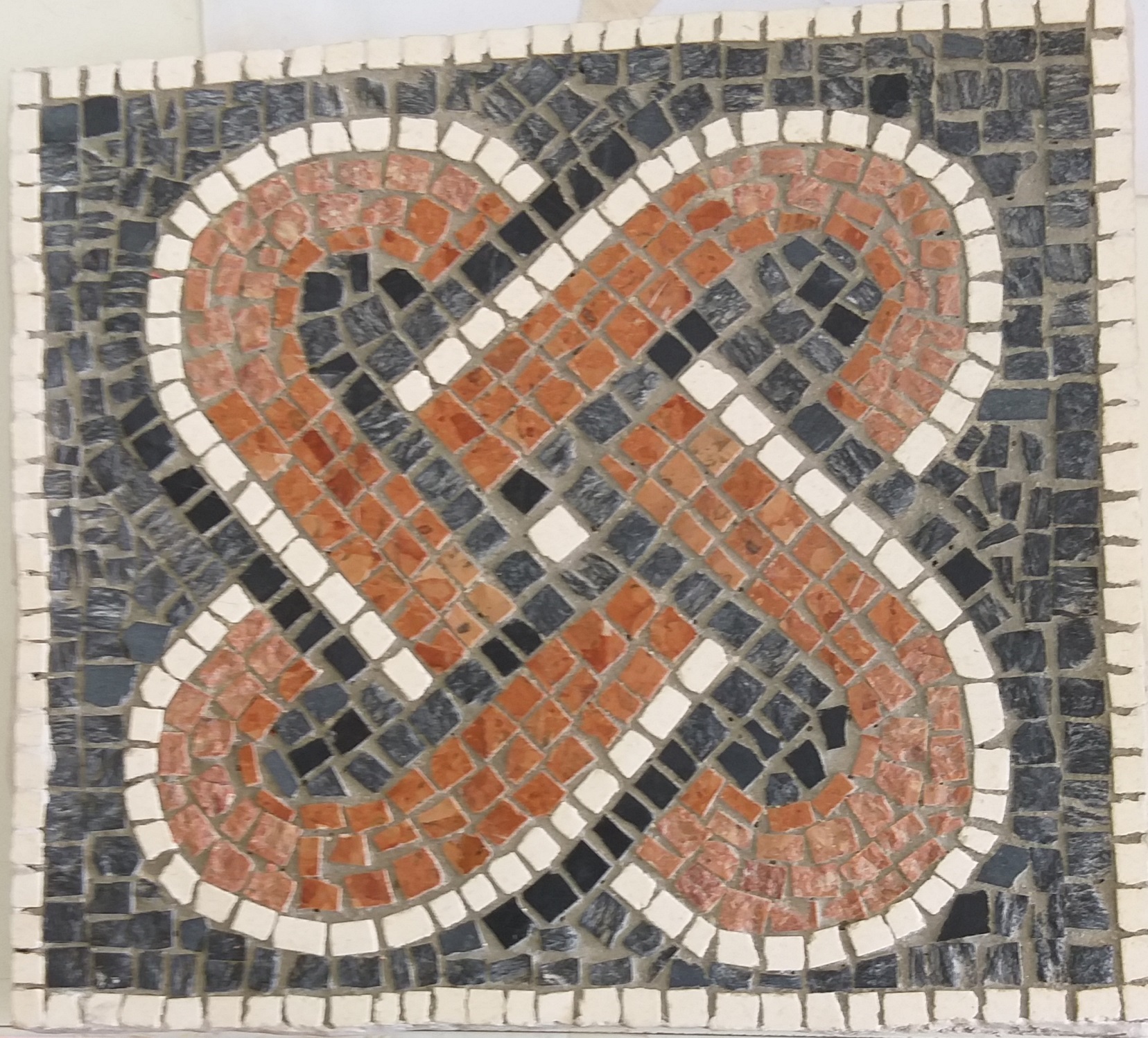 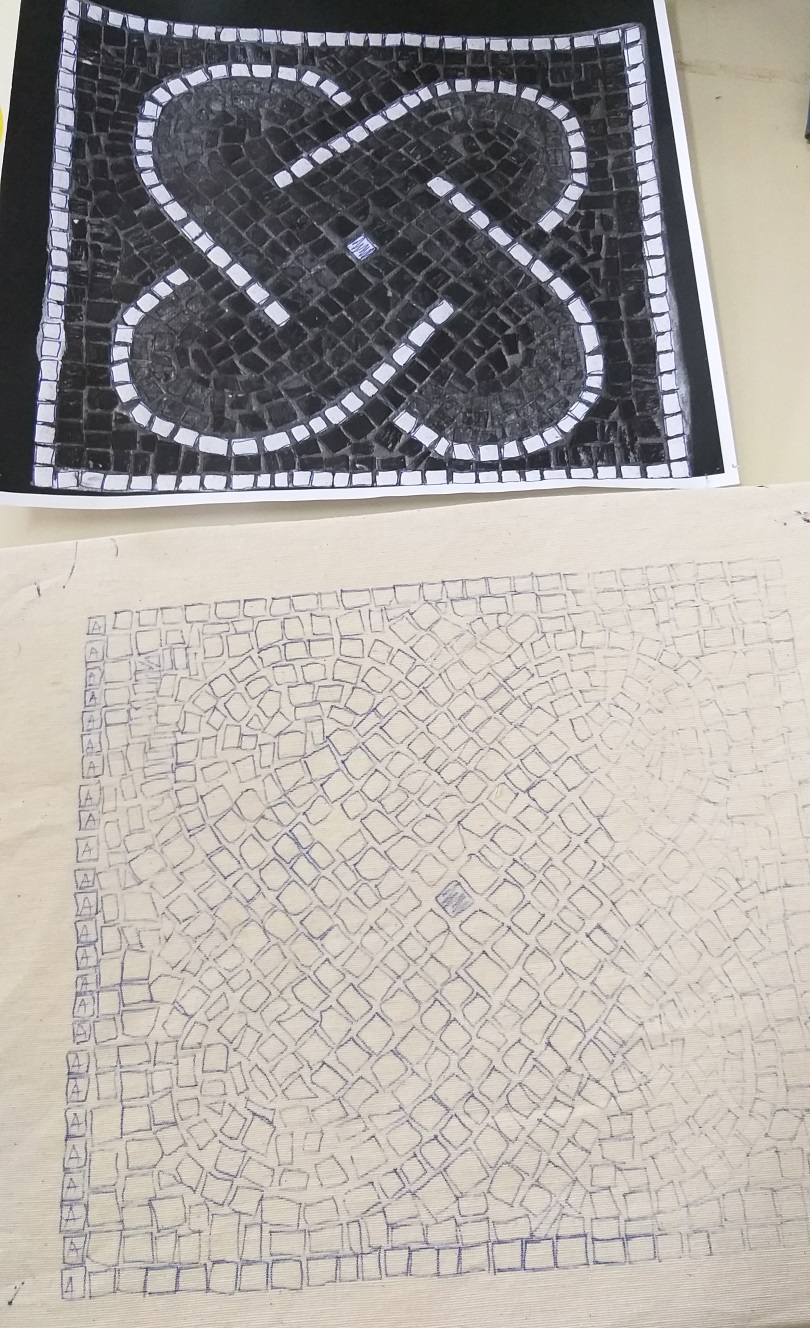 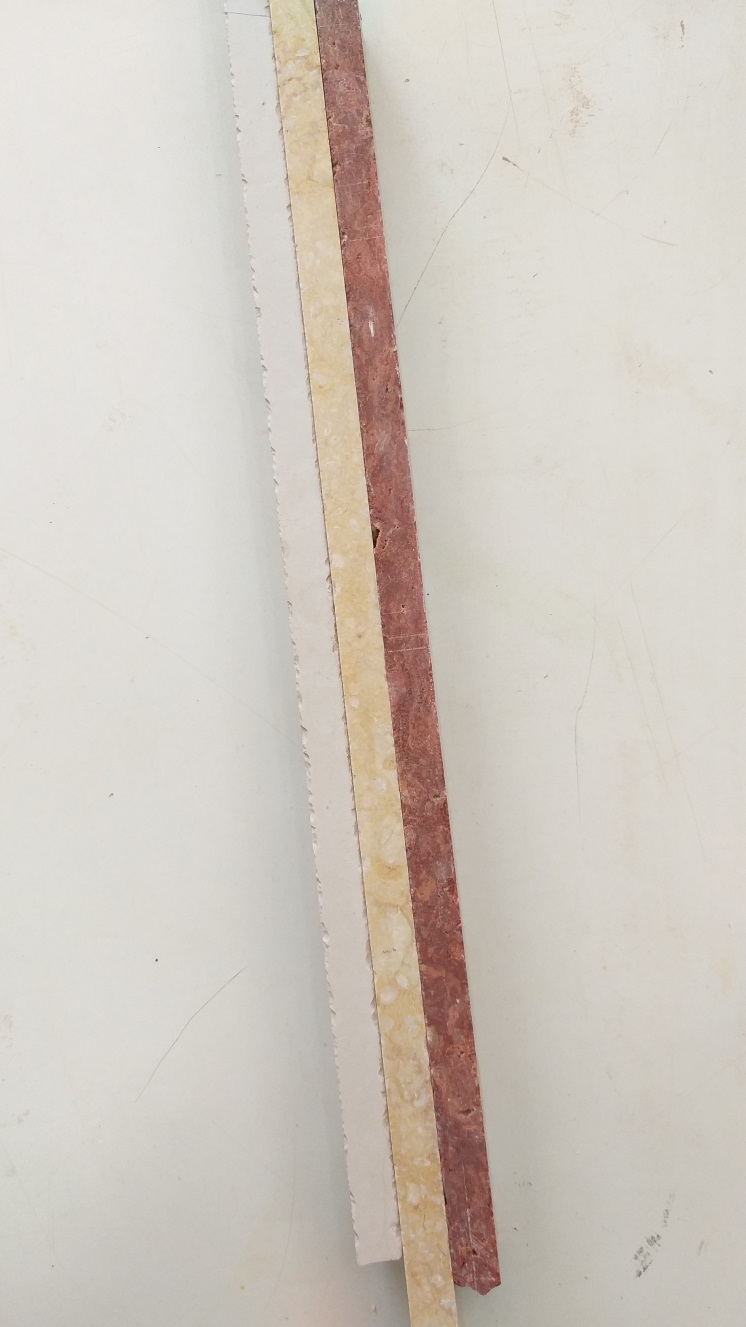 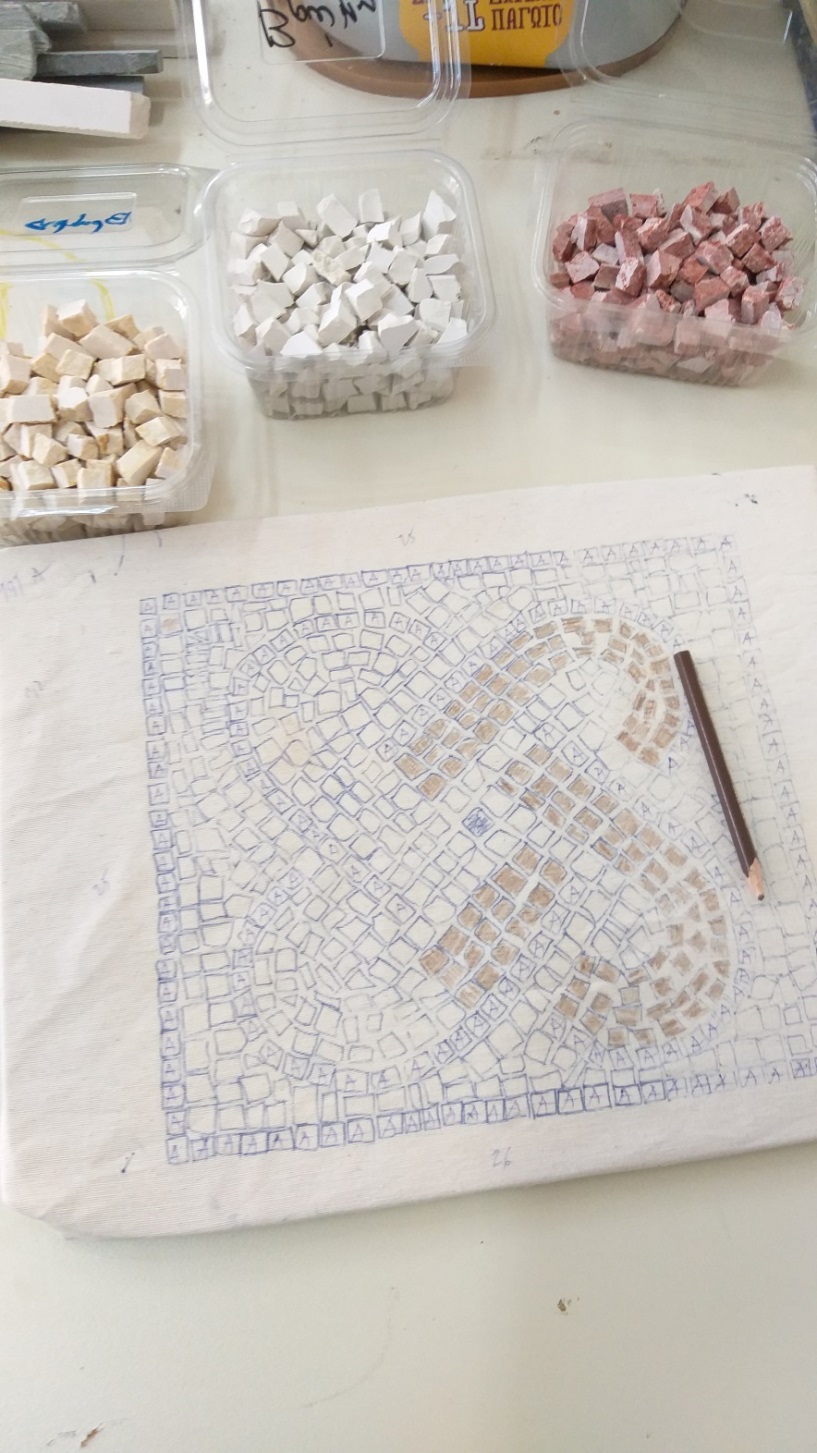 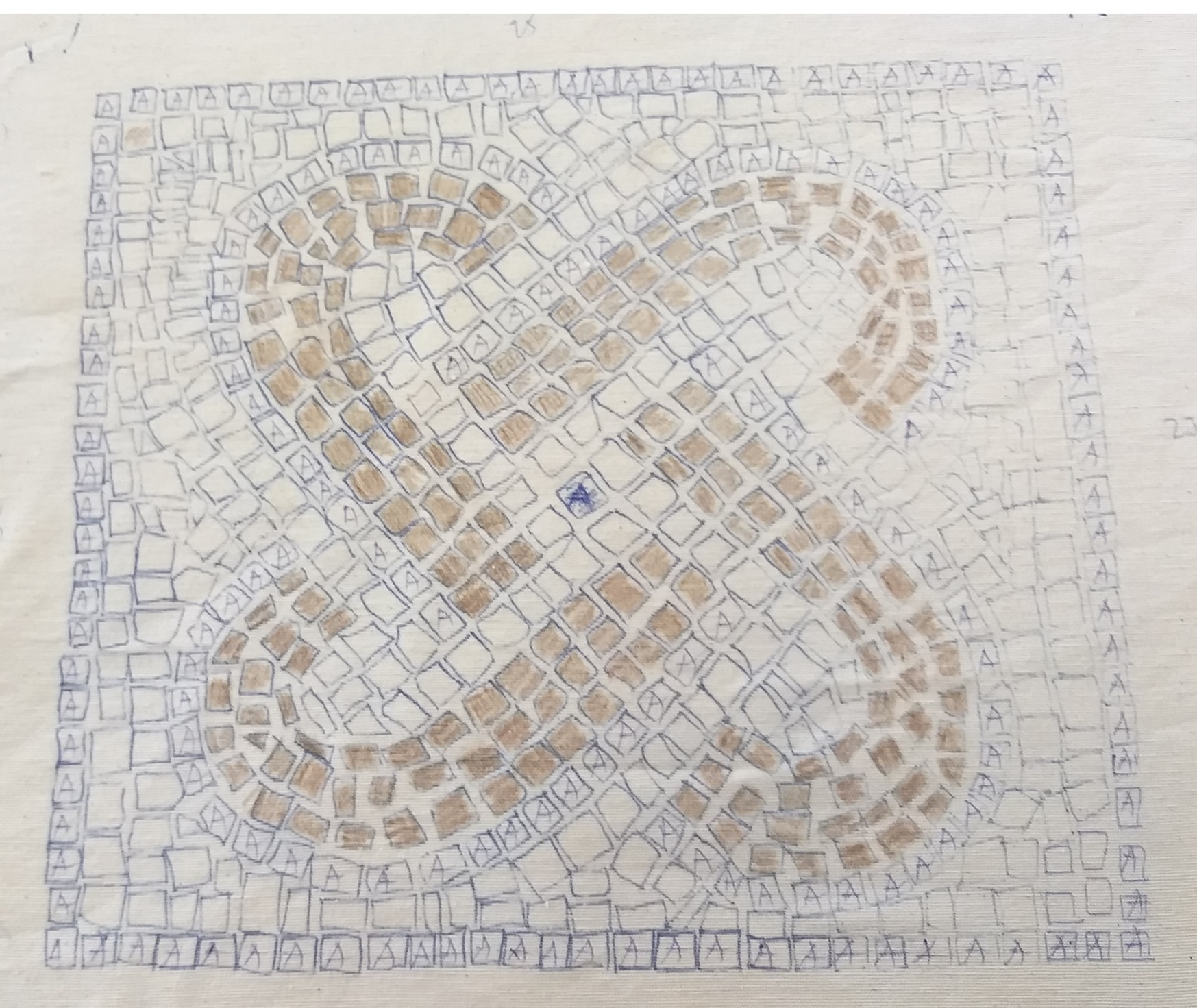 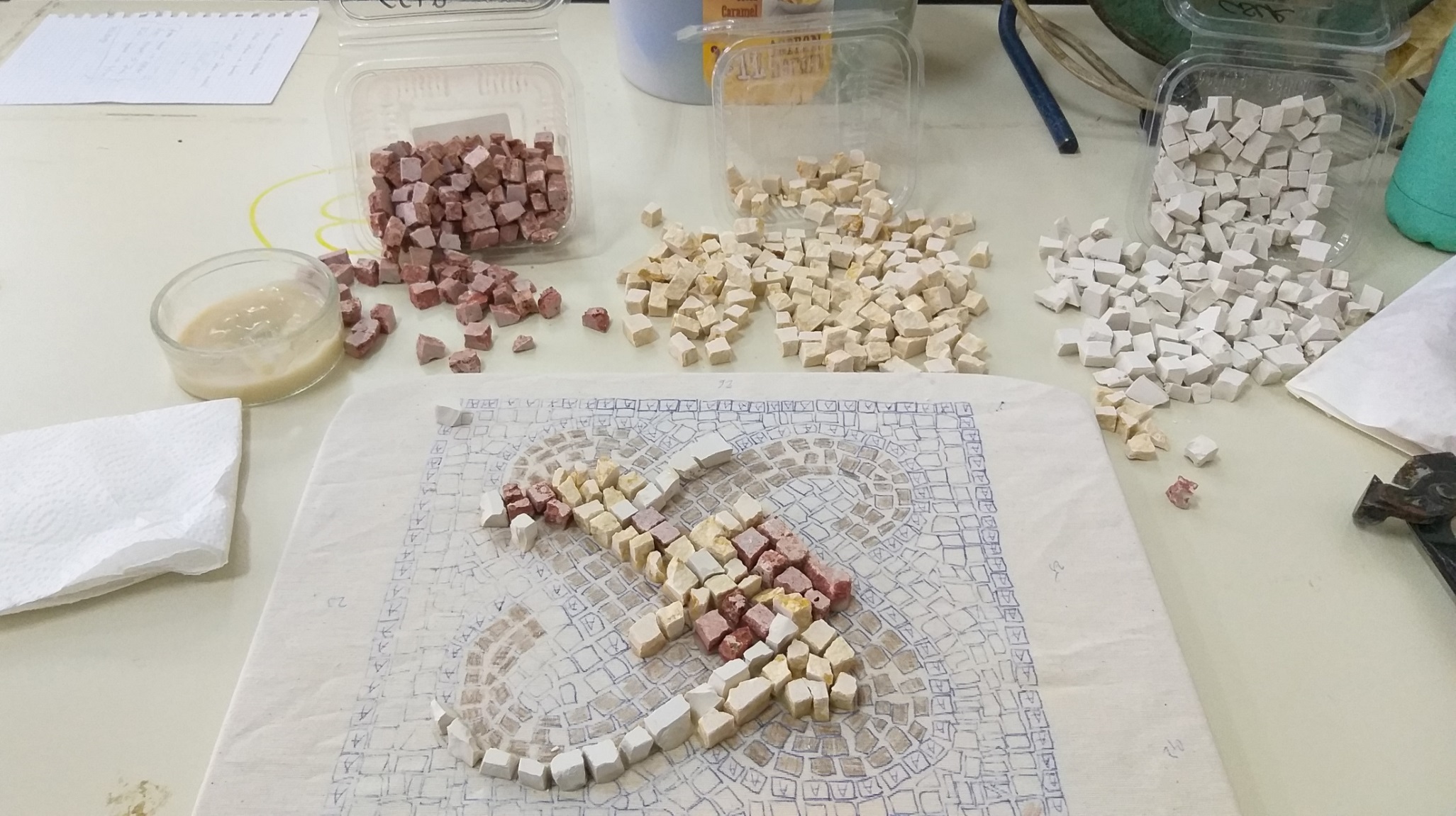 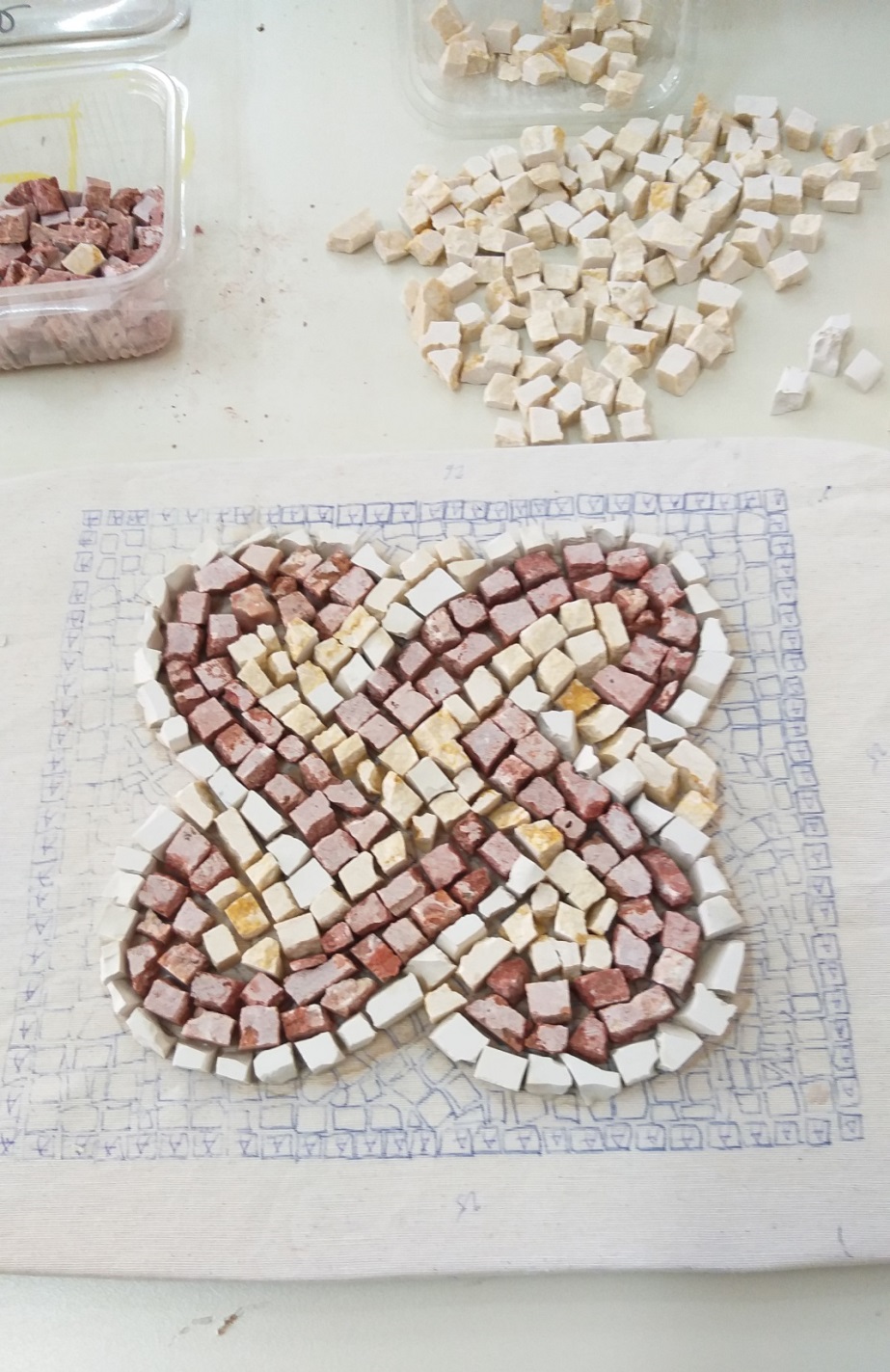 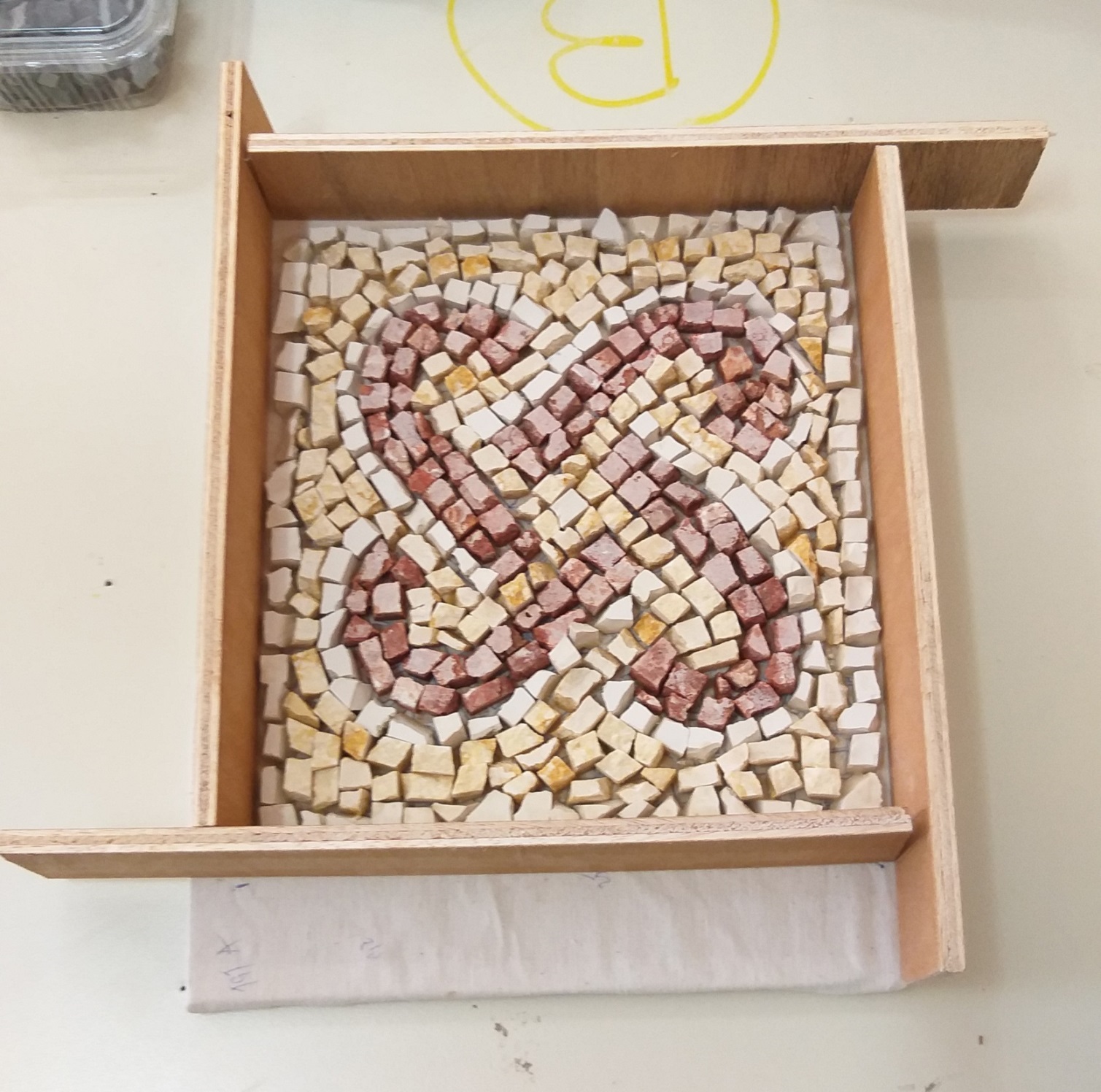 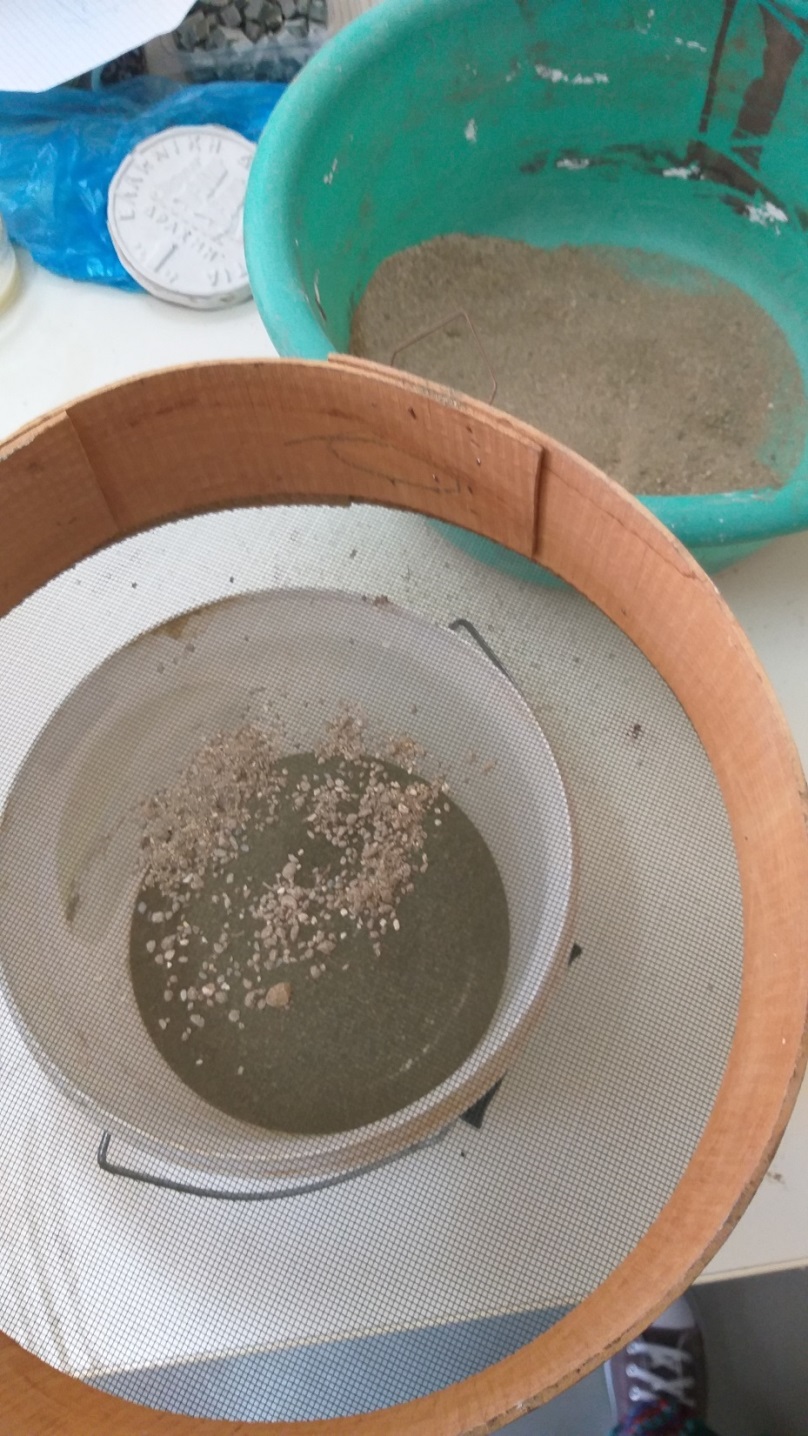 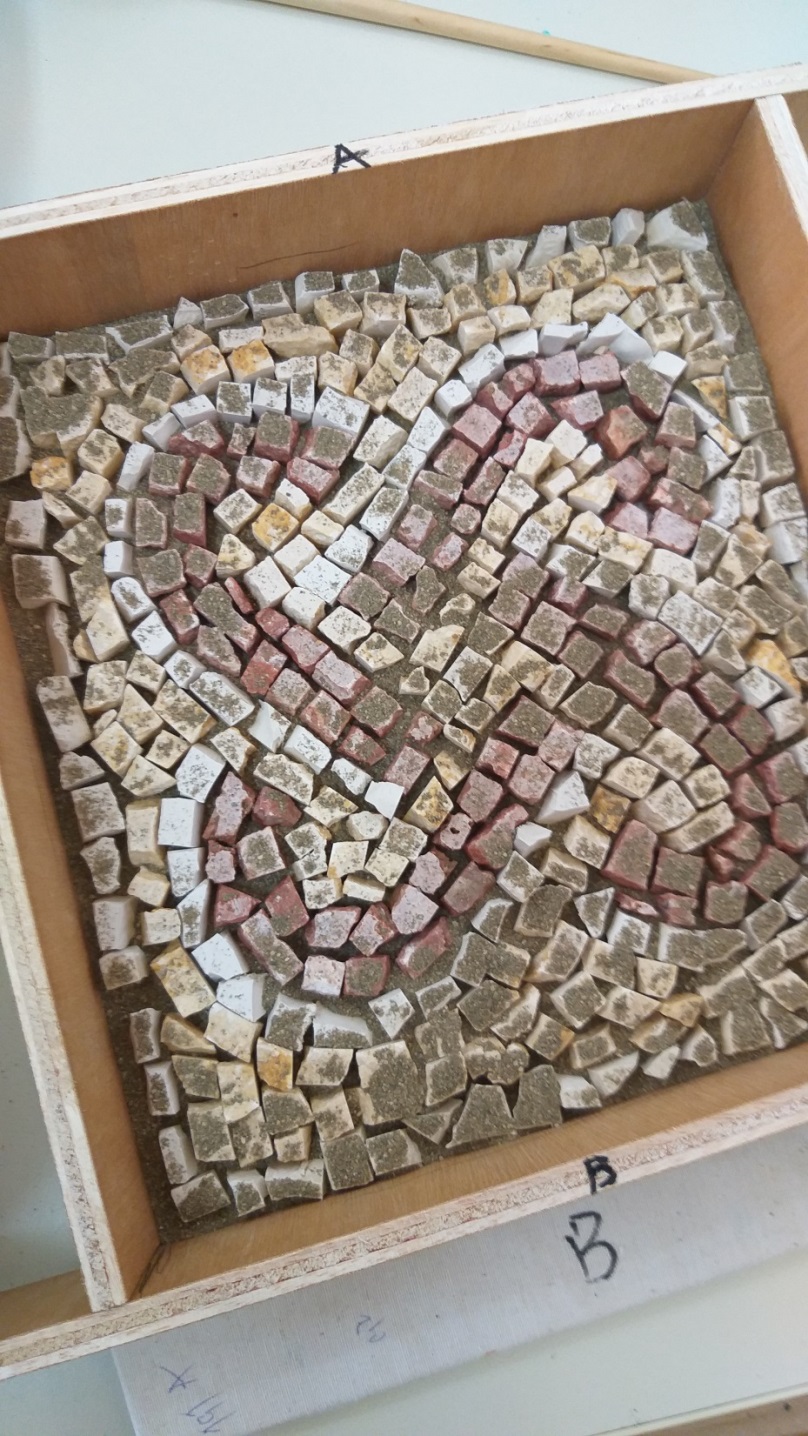 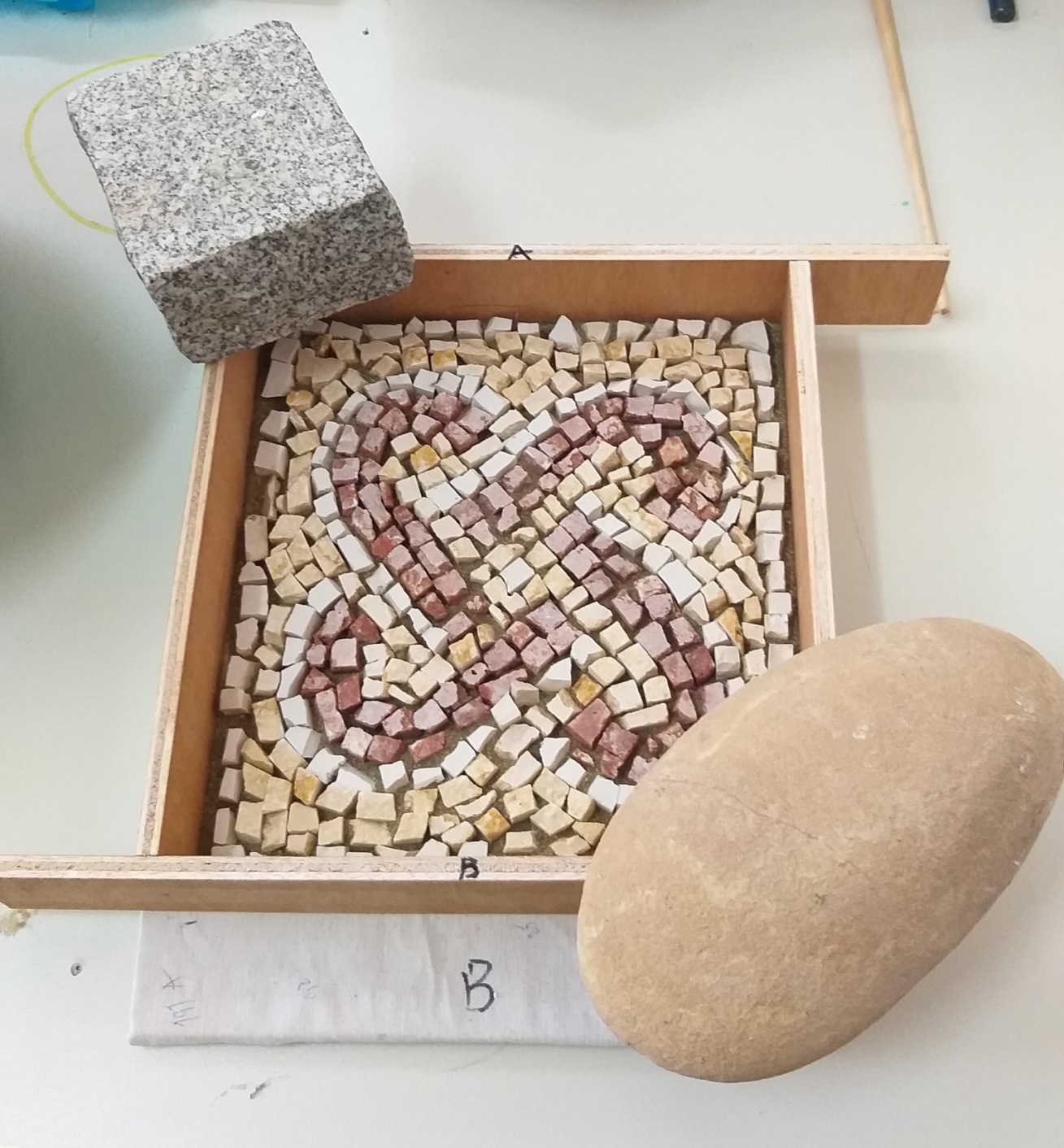 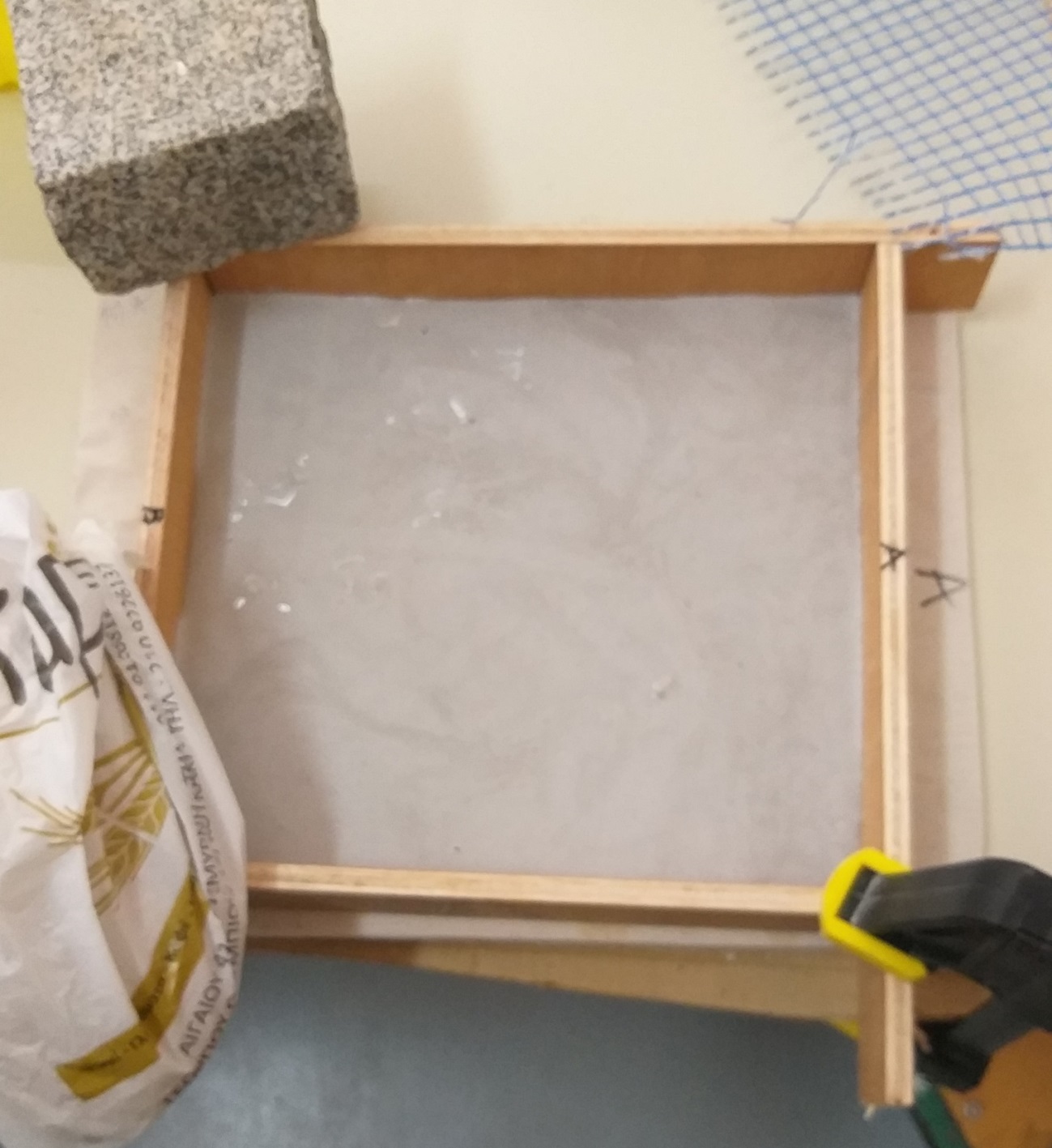 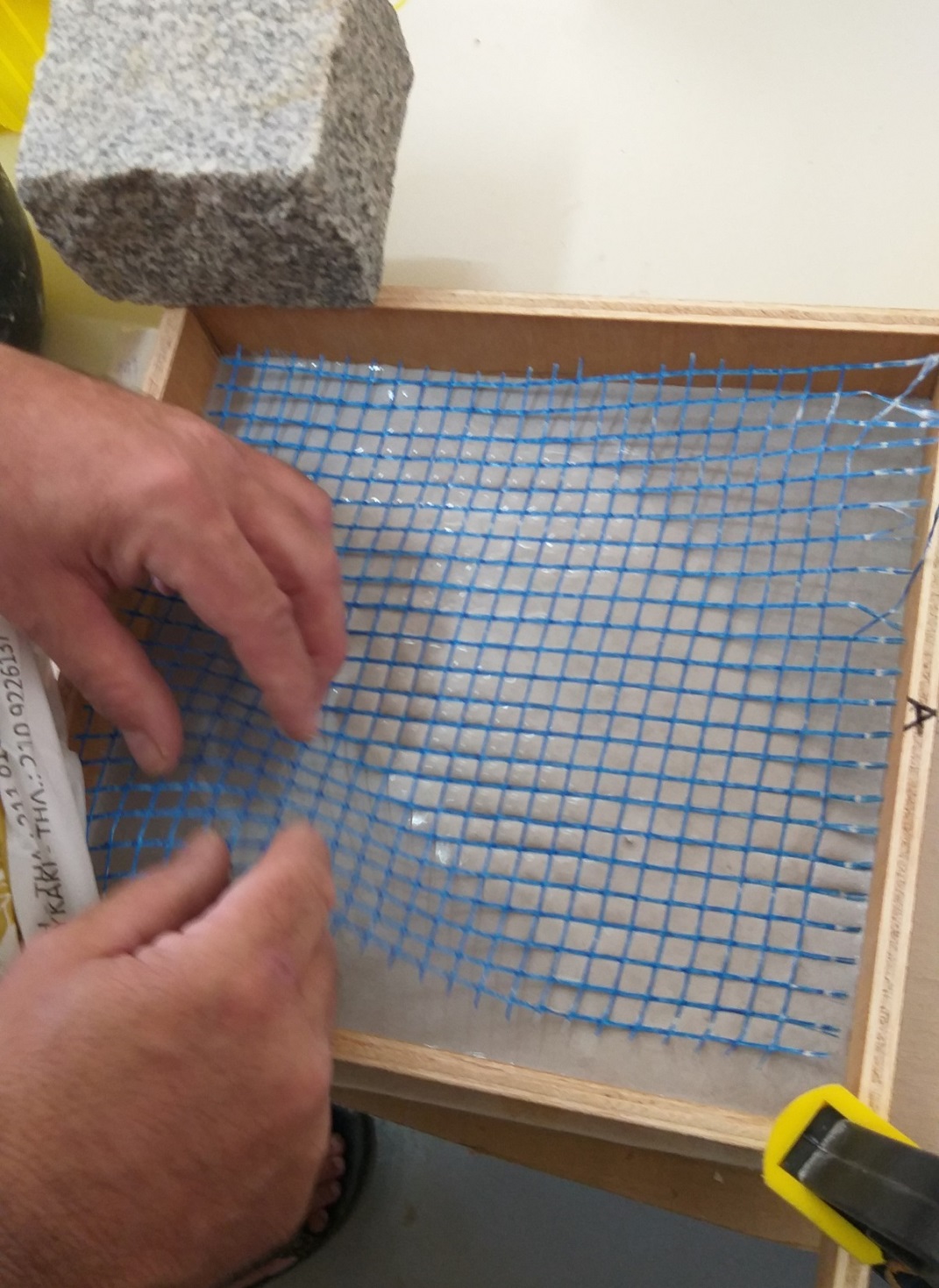 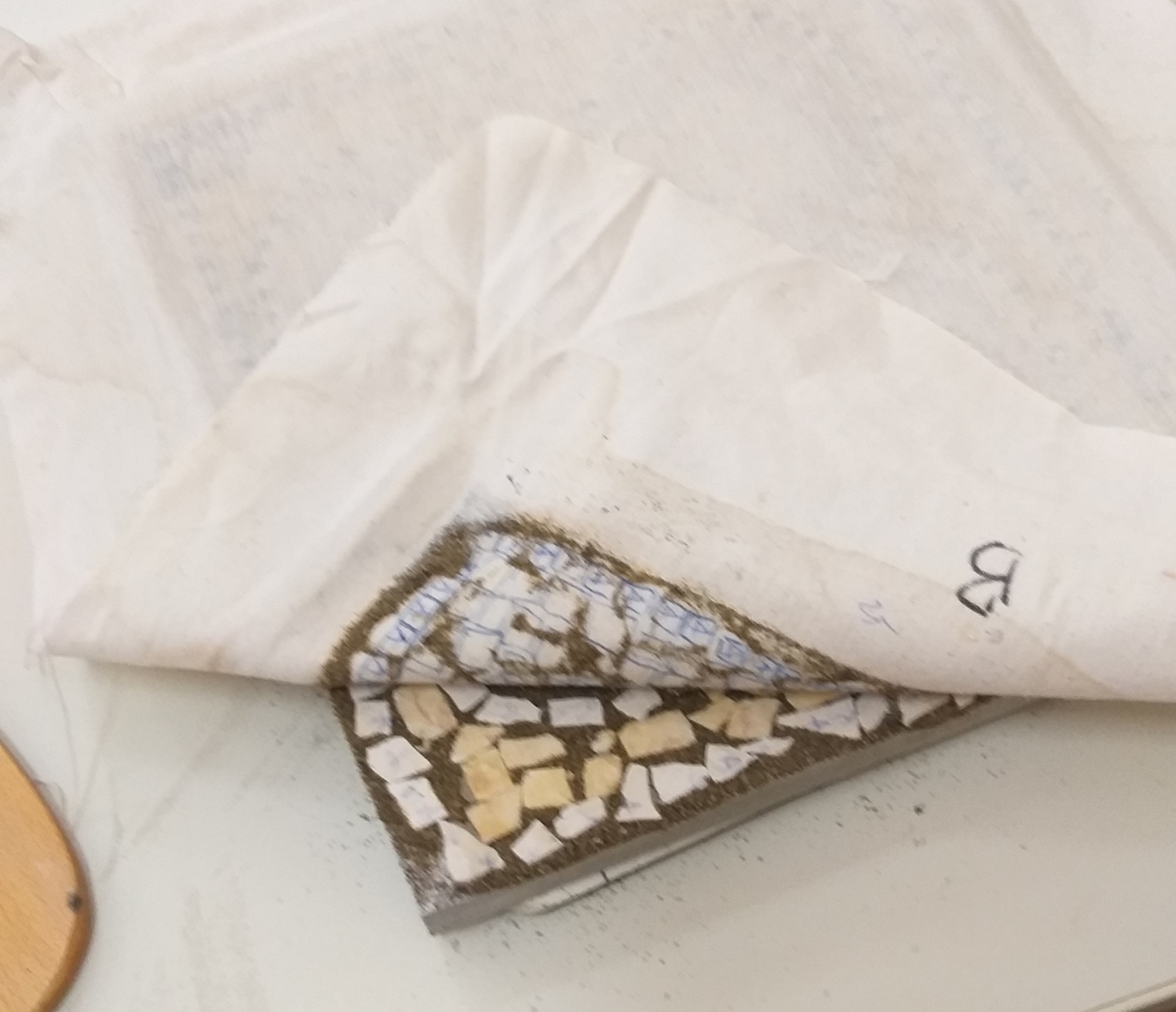 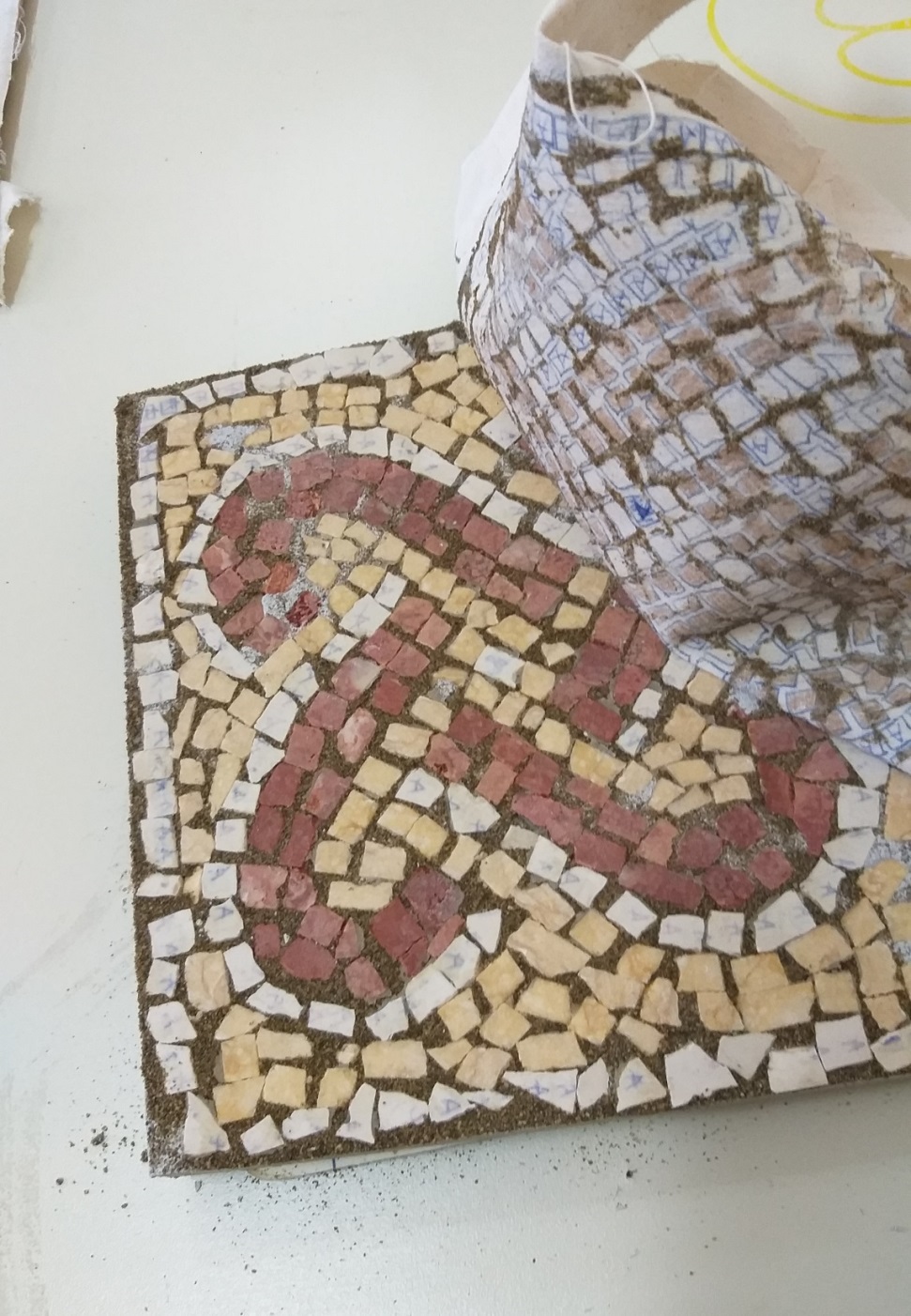 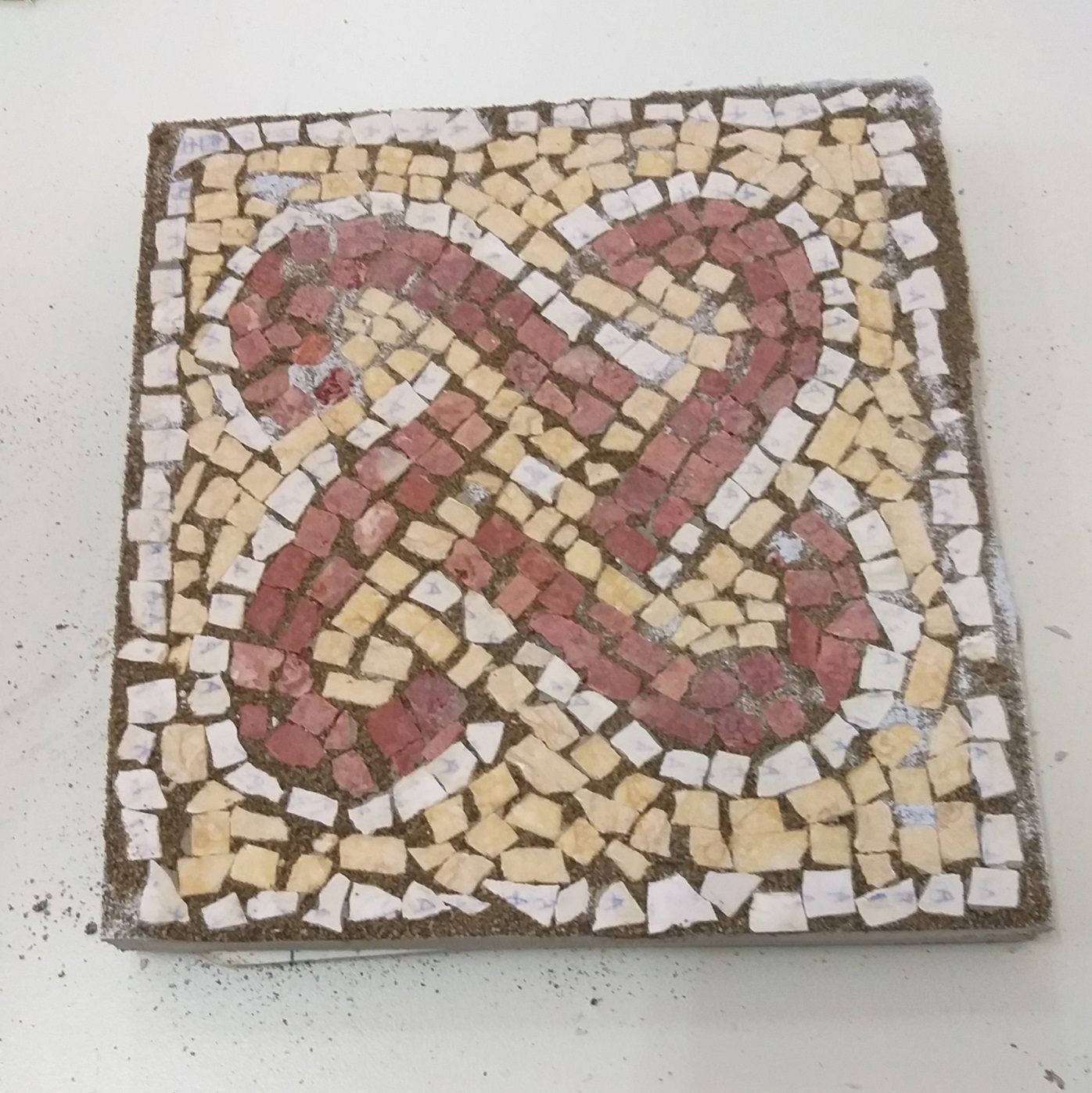 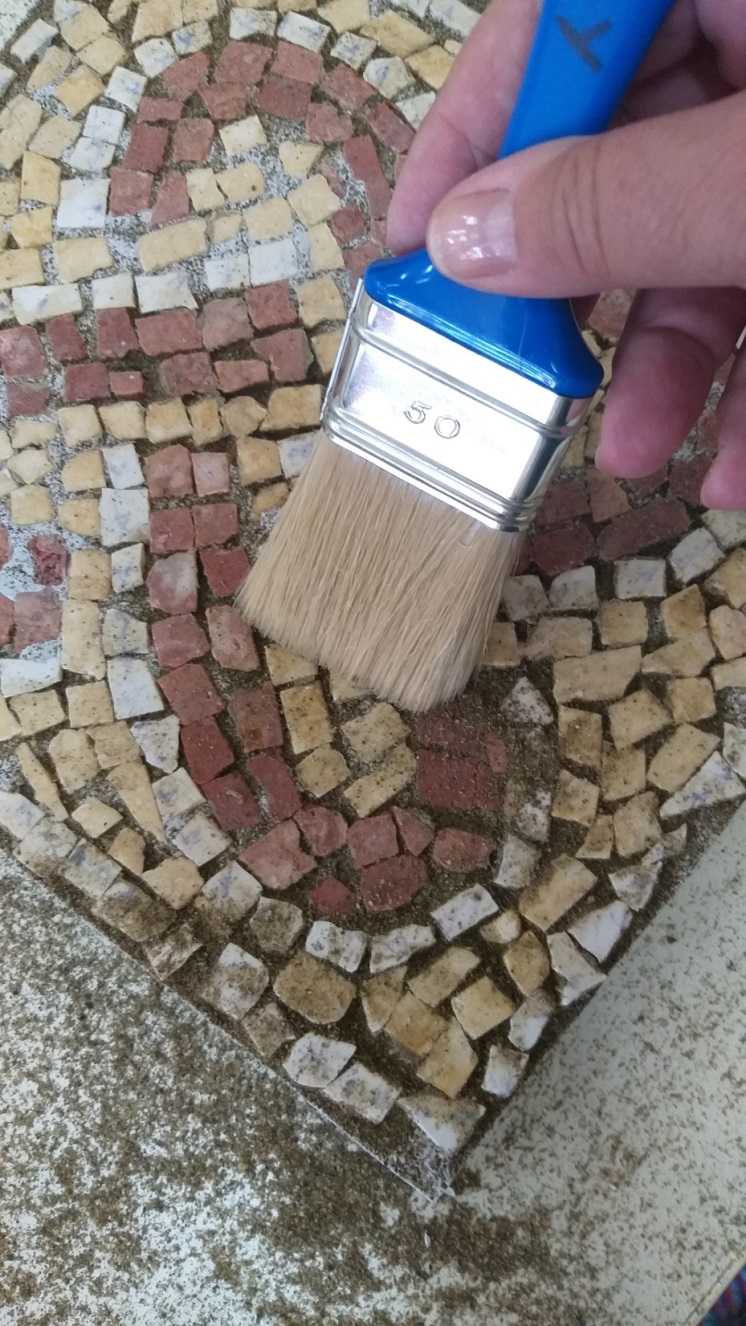 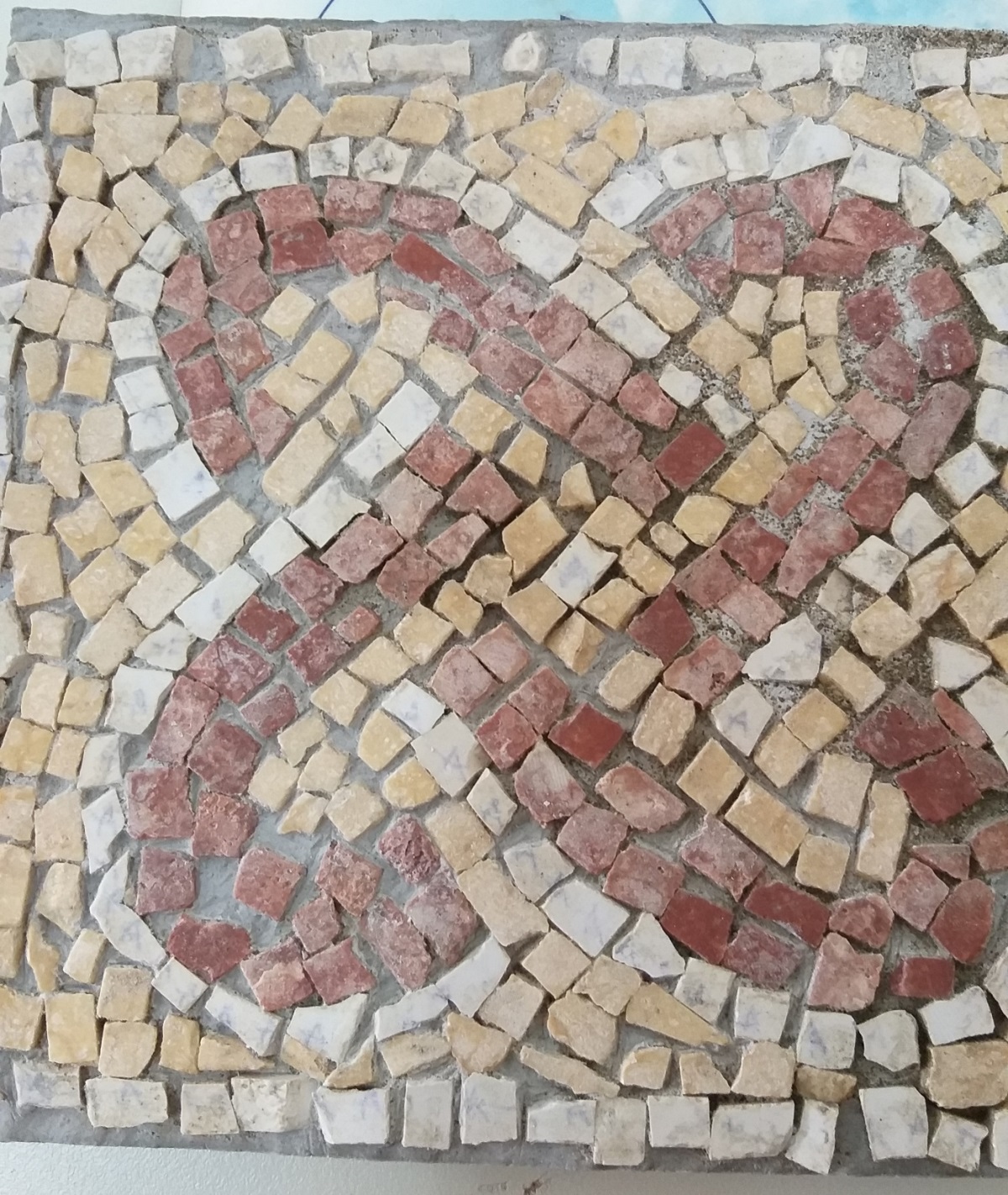 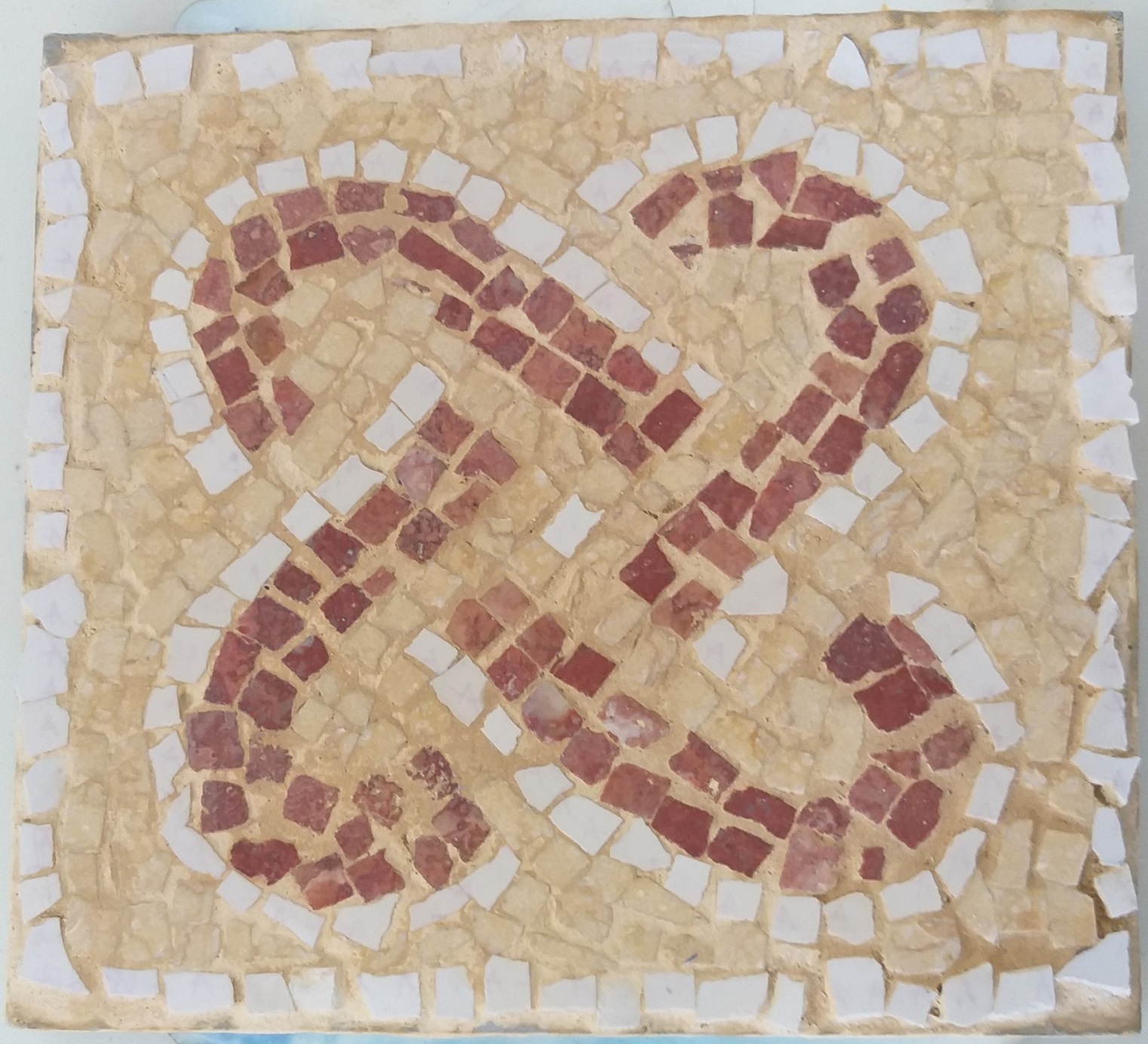 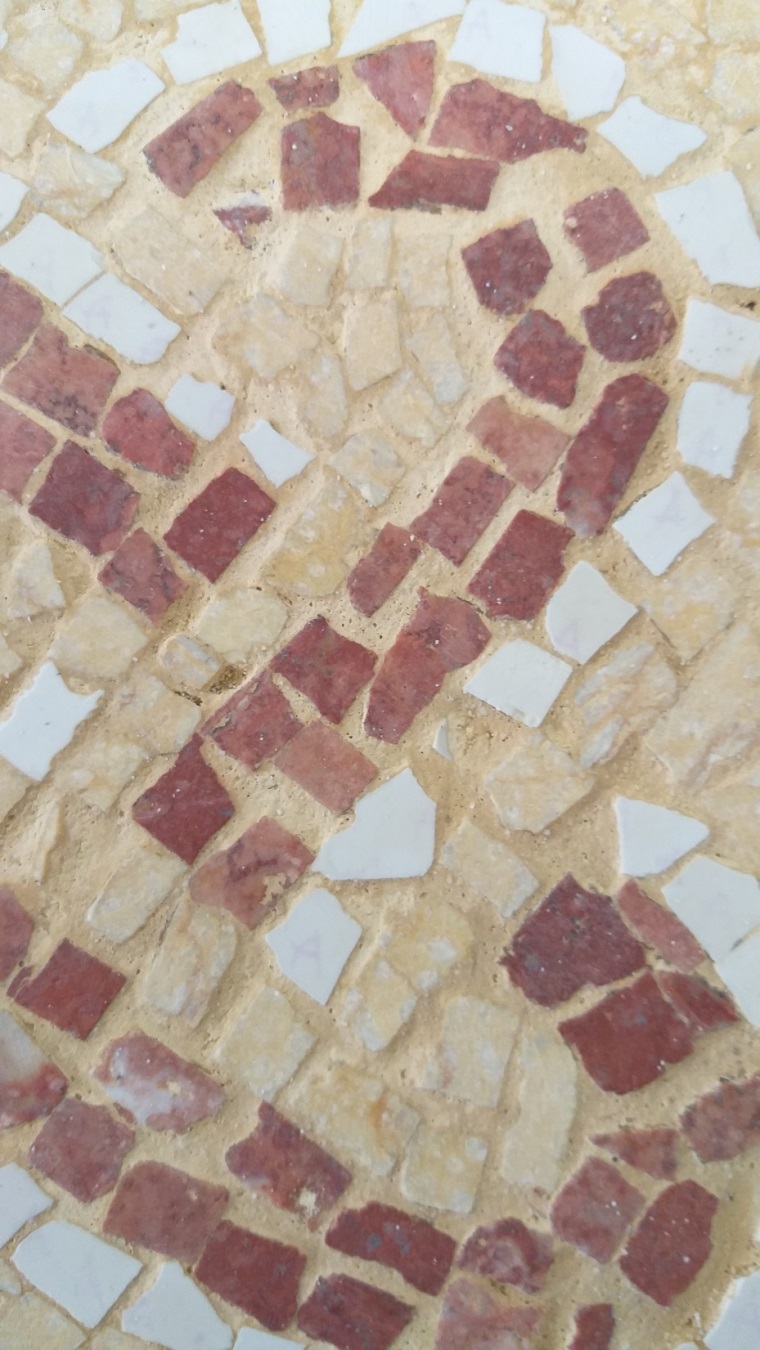 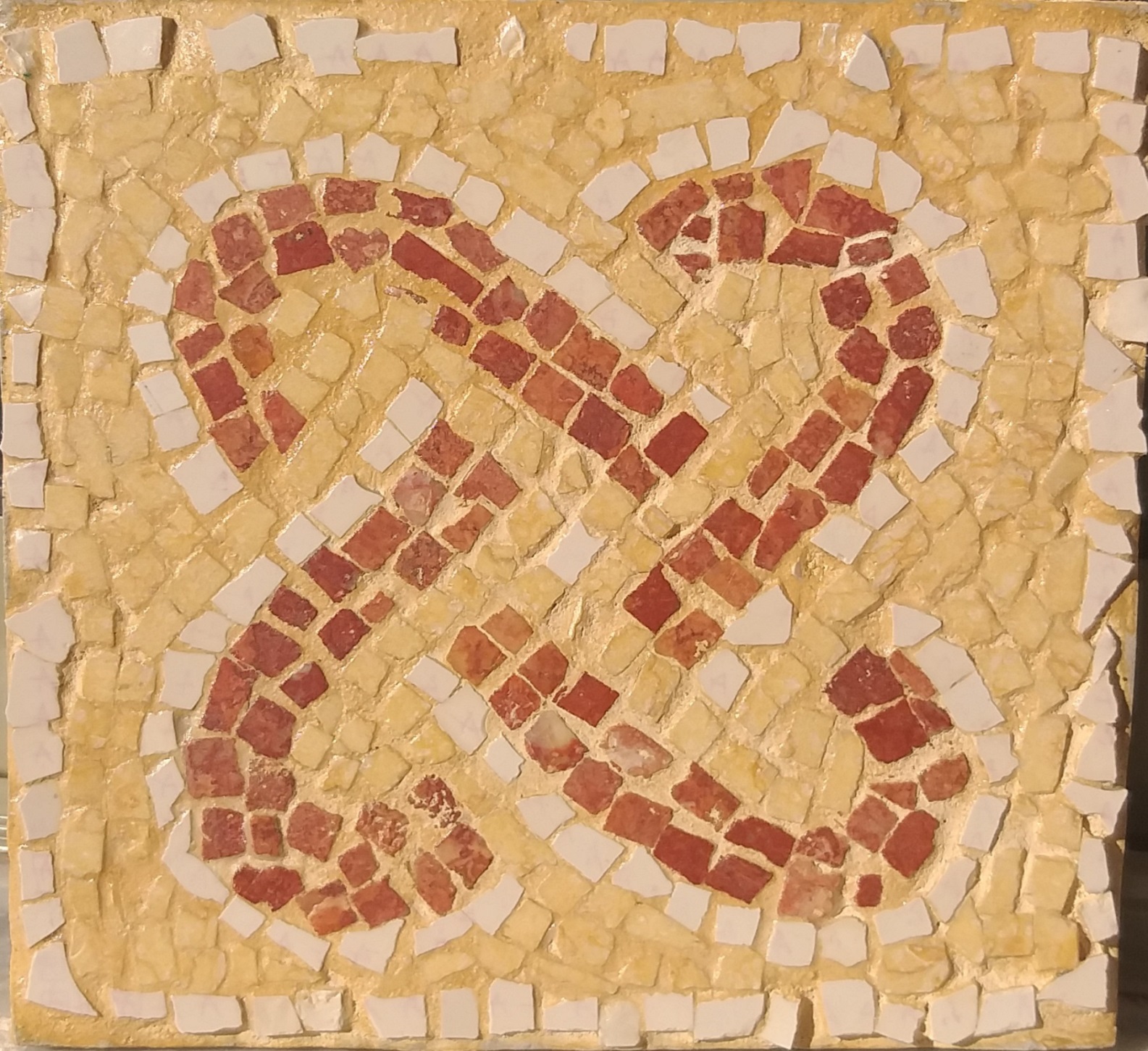